МБОУ «Сетоловская школа»Дополнительное образование
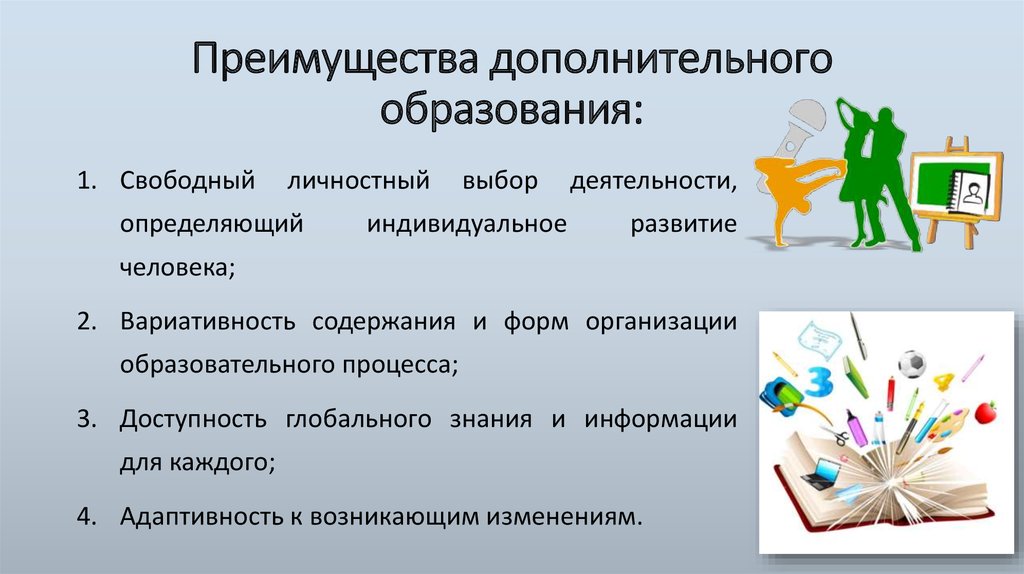 Кружки
Вокальное пение (рук. Галушко О.Н.)
Краеведение. Мой край. (рук. Моисеева З.Н.)
Юный эколог (рук. Морковина Л.И.)
Спортивные игры (рук. Марусова Е.М.)
Кружок «Юный эколог»Викторина «Птицы –наши друзья!»
Кружок «Юный эколог» Столовая для птиц
Кружок «Юный эколог» Акция «Покорми птиц зимой»
Кружок «Юный эколог»Следы на снегу
Кружок «Мой край»
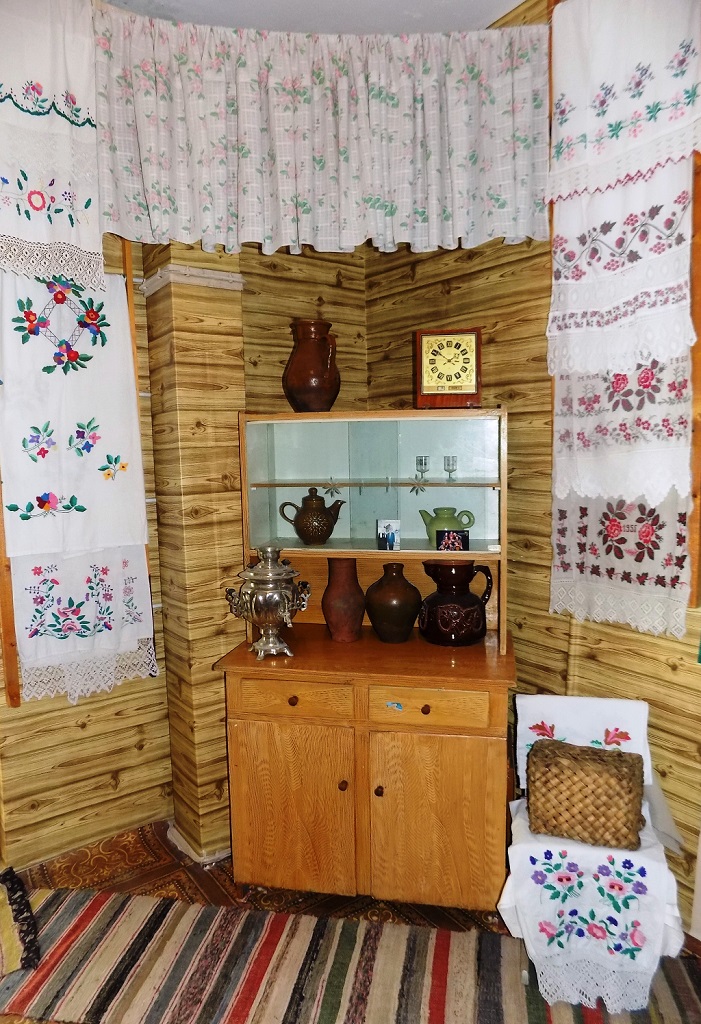 Кружок «Вокальное пение»
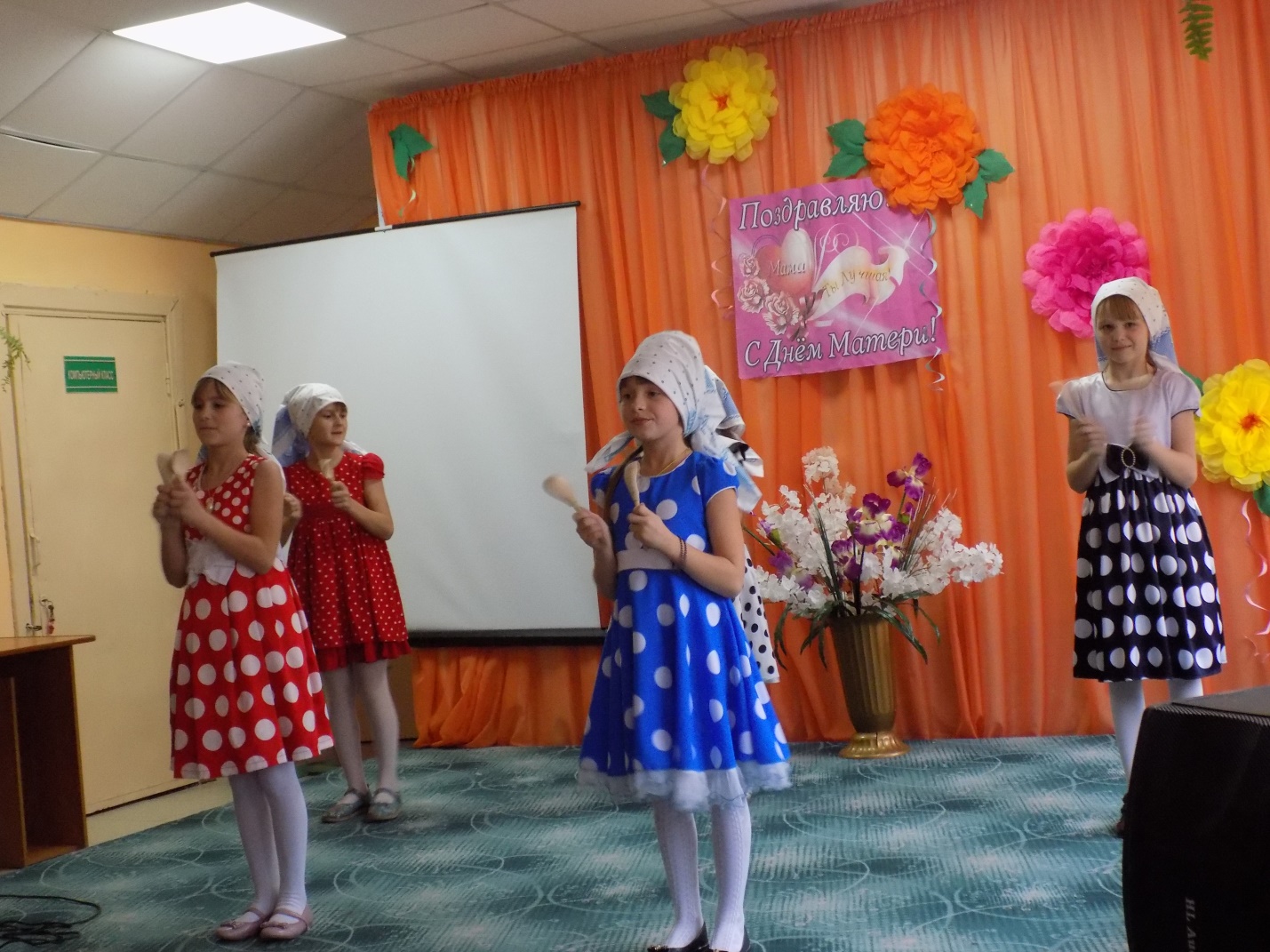 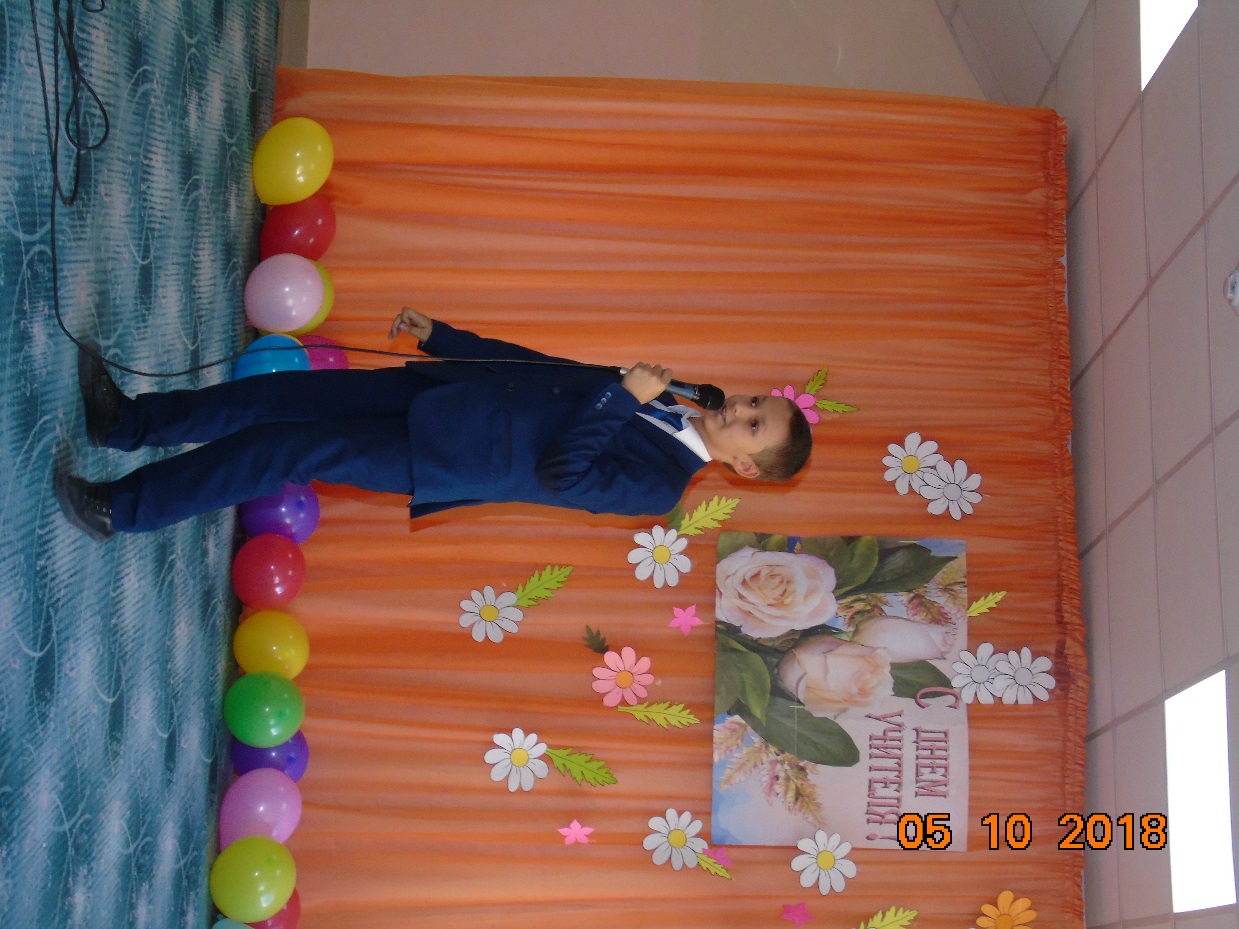 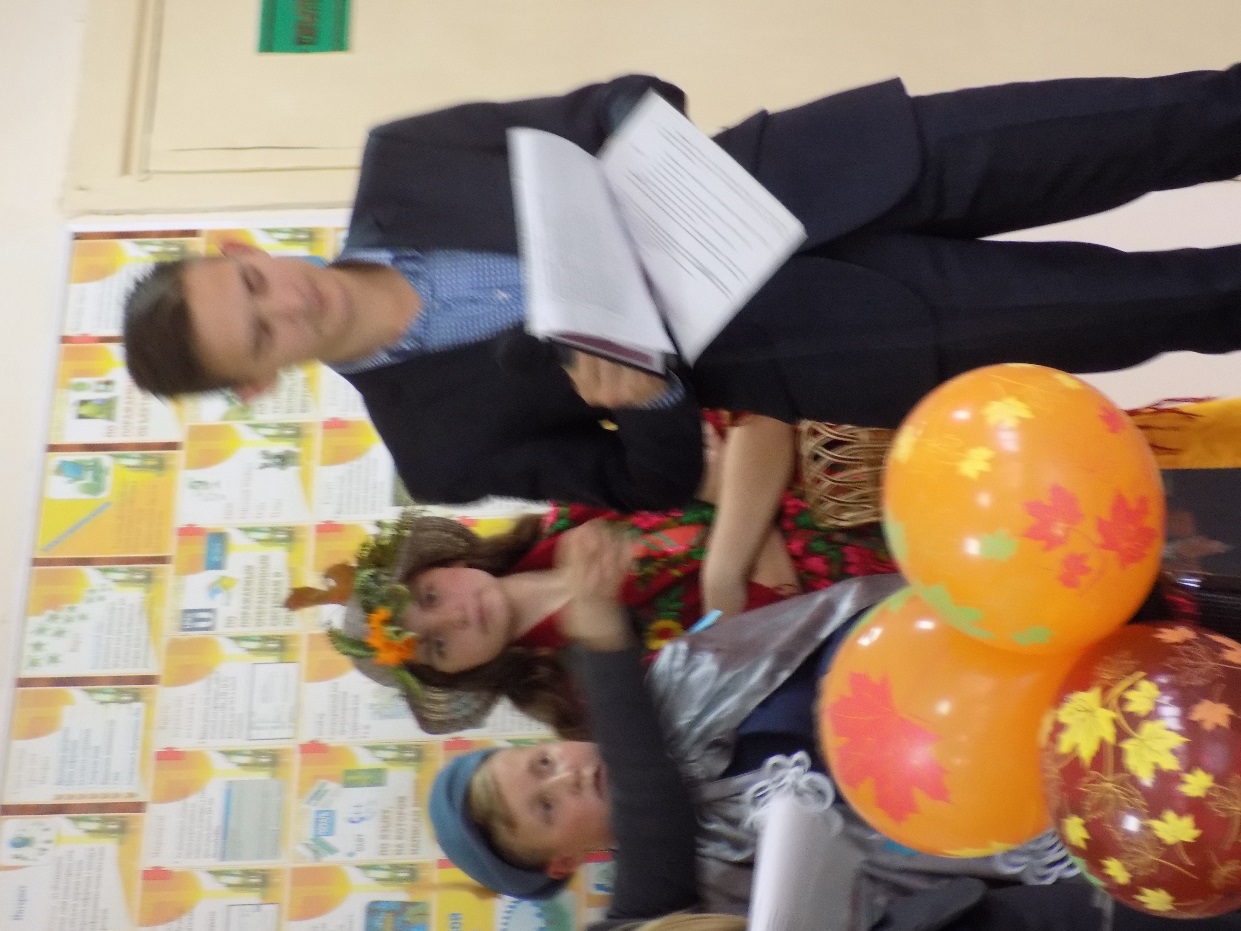